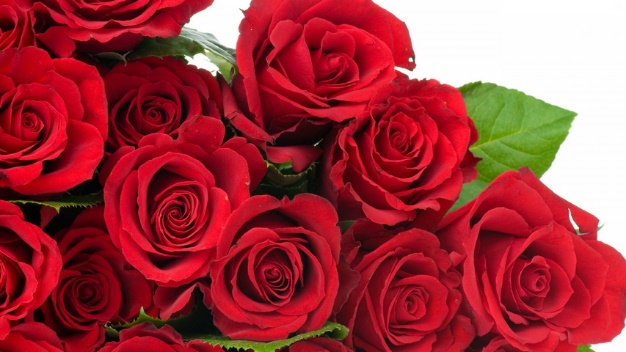 আজকের পাঠে 

উপস্থিত সকলকে
 
স্বাগতম
ও
আভিনন্দন
শিক্ষক পরিচিতিঃ
তাছলিমা আক্তার 
 প্রধান শিক্ষক 
রাংগা ঝিরি মোঃ ইউনুছ চৌঃ সঃপ্রাঃবিঃ
লামা , বান্দরবান ।
পাঠ পরিচিতি
শ্রেণিঃ পঞ্চম 
বিষয়ঃ প্রাথমিক বিজ্ঞান 
পাঠঃ মহাবিশ্ব 
পাঠ্যাংশঃ (২) পৃথিবীর গতি 
পৃষ্ঠাঃ ৫৪
শিখনফলঃ
পাঠ শেষে শিক্ষার্থীরা-
১) ১২.১.২   পৃথিবীর গতি কয় ধরনের তা বলতে পারবে।
ছবিগুলো দেখে চিন্তা কর।
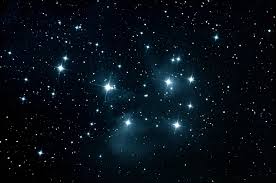 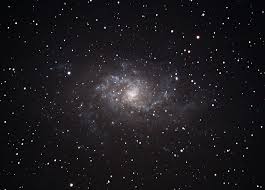 নক্ষত্র কি?

নক্ষত্র বলতে কী বুঝ?
আজ আমরা পৃথিবীর গতি  
নিয়ে আলোচনা করবো।
পাঠের শিরোনামঃ
পৃথিবীর গতি
চলো সবাই ভিডিও দেখি
https://www.youtube.com/watch?v=PSjnM1vMeMw
পৃথিবী কি ঘুরে?
পৃথিবী কিভাবে ঘুরে?
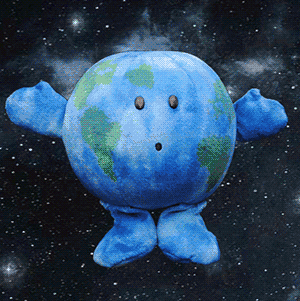 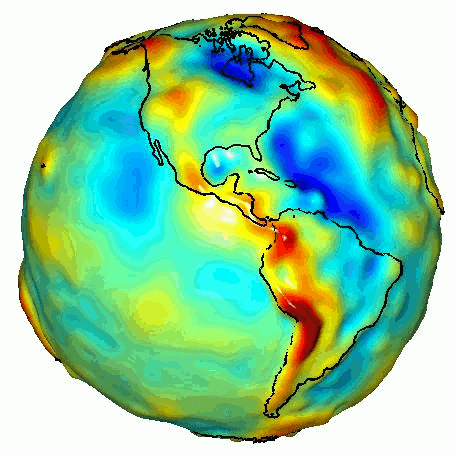 পৃথিবী নিজ অক্ষে ঘুরছে।
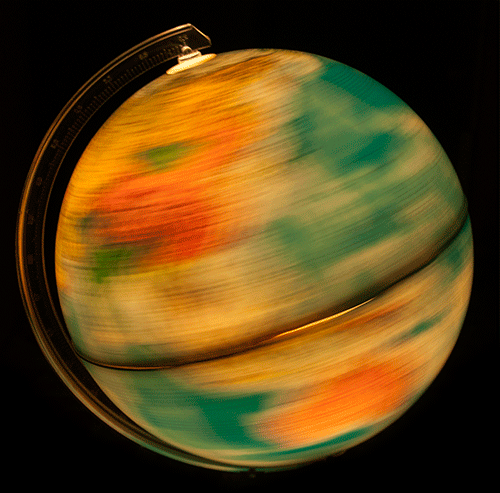 পৃথিবী নিজ অক্ষে ঘুরছে।
একে বলে পৃথিবীর আহ্নিক গতি |
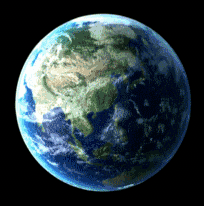 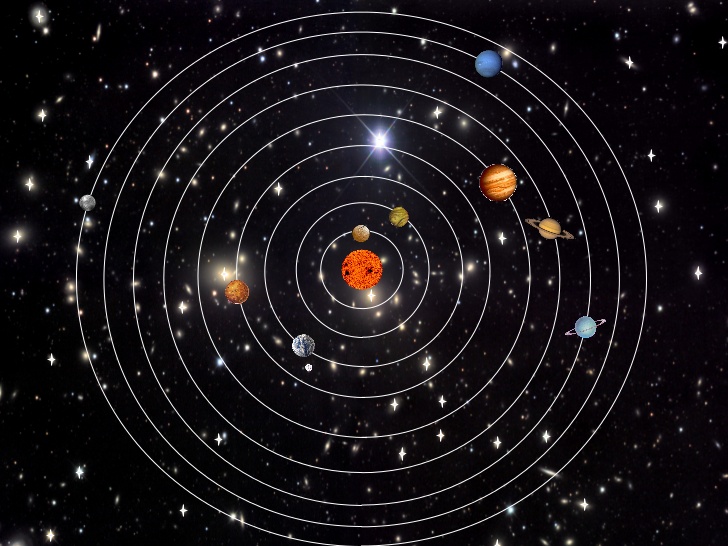 প্রত্যেক গ্রহ নিজ কক্ষপথে সূর্যের চারিদিকে ঘুরে।
পৃথিবী সূর্যের চারিদিকে নিজ কক্ষপথে ঘুরছে।
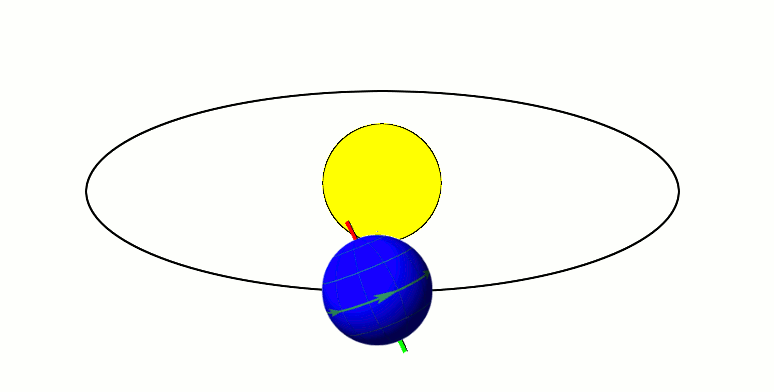 পৃথিবী সূর্যের চারিদিকে নিজ কক্ষপথে ঘুরছে।
একে বলে পৃথিবীর বার্ষিক গতি
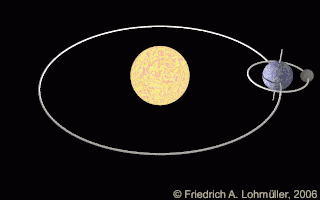 বাস্তব উপকরনের মাধ্যমে 
পৃথিবীর গতি  প্রদর্শন।
উপকরন-
১। আপেল/কমলা/বল
২/ কাঠি
৩/ টর্চ বা মোমবাতি
পৃথিবী তার কক্ষপথে সুর্যের চারিদিকে ঘুরে।
পৃথিবীর কক্ষপথ
পৃথিবীর আহ্নিক গতি
সুর্য
পৃথিবীর বার্ষিক গতি
কক্ষপথ
শিক্ষার্থীর পাঠ
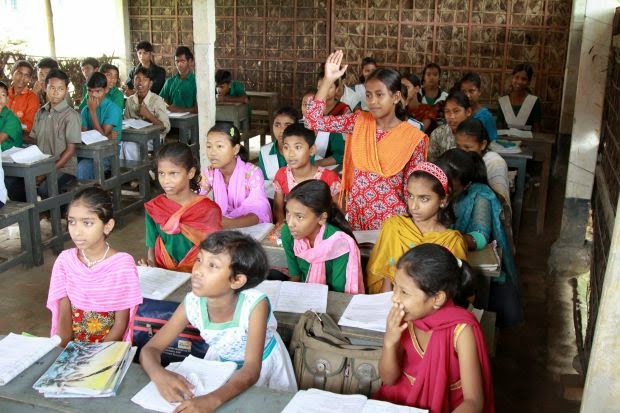 পাঠ্য বইয়ের ৫৪ পৃষ্ঠা ।
দলীয় কাজ
ক দল 
১। কক্ষপথ বলতে কী বুঝ?
২। সুর্যের চারিদিকে একবার ঘুরে আসতে পৃথিবীর কতদিন সময় লাগে?
৩। আহ্নিক গতি কী?
খ দল 
১। পৃথিবীর গতিগুলো কী কী? 
২। নিজ অক্ষে একবার ঘুরে আসতে পৃথিবীর কত ঘন্টা সময় লাগে?
৩। বার্ষিক গতি কী?
মূল্যায়ন
১। পৃথিবী কীভাবে ঘুরে? 
২। অক্ষ কী? 
৩। আহ্নিক গতির ফলে কী হয়?
বাড়ির কাজঃ
 
আহ্নিক গতির ছবি একে আনবে ।
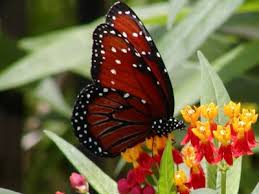 ধন্যবাদ